PERANCANGAN(DESIGN)
Dr. Ir. Nofi Erni
Mata kuliah Teknologi Desain
Pendahuluan
Disiplin engineering mempunyai kesamaan yaitu mempunyai kompetensi dalam melakukan perancangan (design).
Proses perancangan yang dilakukan secara umum sama hanya hasil rancangannya antara satu disiplin engineering dengan yang lain yang berbeda
Perancangan
Merancang (designing) adalah kegiatan manusia sejak dulu:
Membuat alat bantu pertanian, senjata, tempat tinggal, dll adalah kegiatan merancang
Pada jaman industri kerajinan, merancang dan membuat merupakan satu kegiatan
Merancang tidak secara formal membuat gambar, spesifikasi, terlebih dahulu
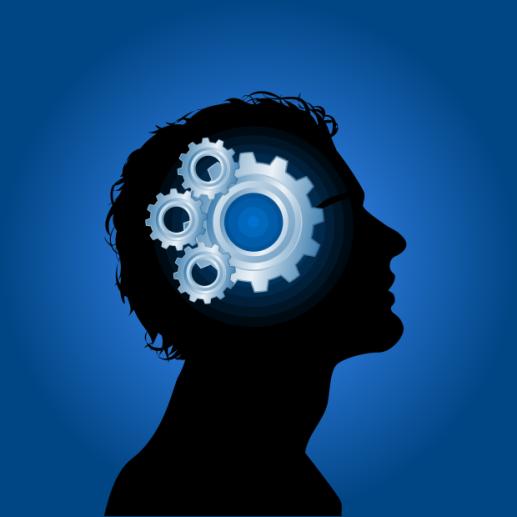 Perancangan
Semua kegiatan perancangan bermula dari kebutuhan manusia

Kebutuhan manusia muncul dari masalah yang dihadapinya atau dorongan untuk mendapatkan kehidupan yang lebih aman, sehat, mudah, nyaman.

Disiplin engineering merancang dengan memanfaatkan sains dan matematika
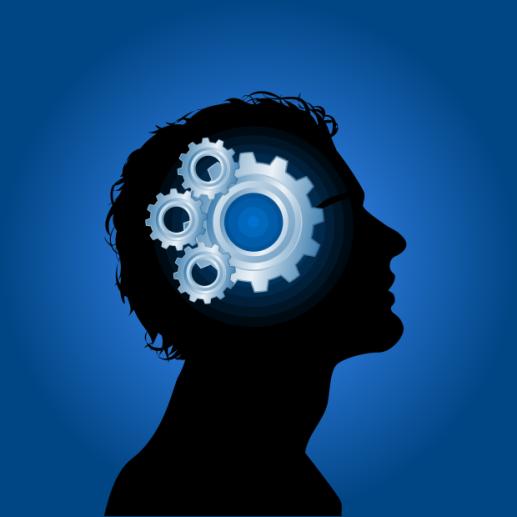 Pengertian Perancangan
Merriam Webster mendefinisikan design sebagai:
To create, fashion, execute, or construct  according to a plan 

Menurut ABET (Accreditation Board for Engineering and Technology Accreditation), design pada disiplin engineering didefinisikan sebagai :
The  systematic and creative application of scientific and mathematical principles to practical ends such as the design, manufacture and operation of efficient and economical structures, machines, processes, and systems
Tahapan Dasar dalam Perancangan
Memahami kebutuhan, merumuskan masalah, mempelajari batasan-batasan
Eksplorasi
Membangkitkan alternatif-alternatif solusi/rancangan
Pembangkitan
ANALISIS
SINTESIS
Evaluasi
Memilih alternatif terbaik
PENGAMBILAN KEPUTUSAN
Mendokumentasikan hasil rancangan dan mengkomunikasikan ke pembuat
Komunikasi
Prinsip Dasar Perancangan
Tahapan Perancangan Produk
Conceptual Design
Define Problem
Problem Statement, Benchmarking, QFD, PDS, Project Planning
Gather Information
Intern et, Patents, Trade, Literature
Concept Generation
Brainstorming, Functional Decomposition, Morphology Chart
Evaluation of Concepts
Pugh Concept. Selection, Decision Matrices
Product Architecture
Arrangement of Physical Elements to Carry Out Function
Configuration Design
Preliminary Selection of Materials & Manufacturing, Modeling & Sizing
Parametric Design
Robust Design, Tolerances, Final Dimensions, DFM
Detail Design
Detailed Drawings and Specifications
Embodiment Design
Kunci Keberhasilan Perancangan Produk
Product
Performance
Time to
Market
Market
Competitiveness
Unit Product
Cost
Development
Cost
Alat bantu perkakas
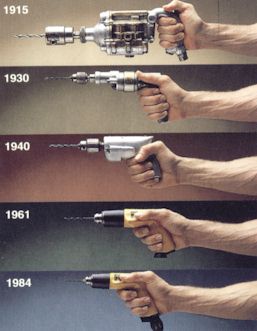 Alat masak
Wok cooking set ini didesain oleh Adhi Nugraha dan dibuat untuk Babel Design, Jerman. Produk ini merupakan hasil pengembangan wajan tradisional ke desain baru yang sesuai dengan kondisi dapur dan gaya hidup kontemporer masyarakat Eropa. 

Desain wok ini memiliki kelebihan akibat lengkungan bagian dasar wajan yang mampu memberikan efisiensi penggunaan minyak goreng. Selain itu, dengan menggunakan wok ini, waktu masak menjadi lebih singkat, lebih hemat energi, dan tetap mempertahankan kandungan vitamin sayuran di dalam masakan.

Produksi wok cooking set ini merupakan gabungan industri manufaktur (bagian badan wajan) dan ketrampilan tangan (bagian handle kayu). Kombinasi cara ini menjadikan desain wajan, tutup wajan, steamer, penirisan, wadah minyak goreng, berfungsi tidak hanya untuk memasak, tetapi sekaligus alat saji di atas meja dan elemen estetik di dapur.
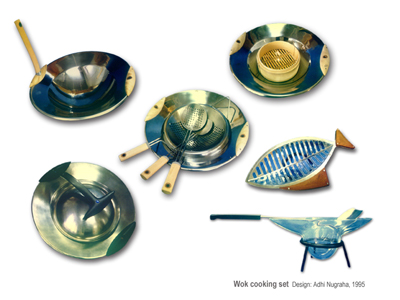